Hydroelectric Desalination: The Solution to India’s Water Crisis
by Andy Hazelnis, Philip Tschepik, and Anastasia Tsimberlidis
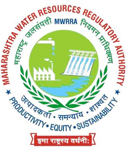 The Global Water Crisis: Spotlight India
1B people lack access to drinking water
Water-related diseases - 21%
Lack of Traditional Sanitation - 33% of population
1.6 billion by 2050
Long-term availability of replenishable water resources
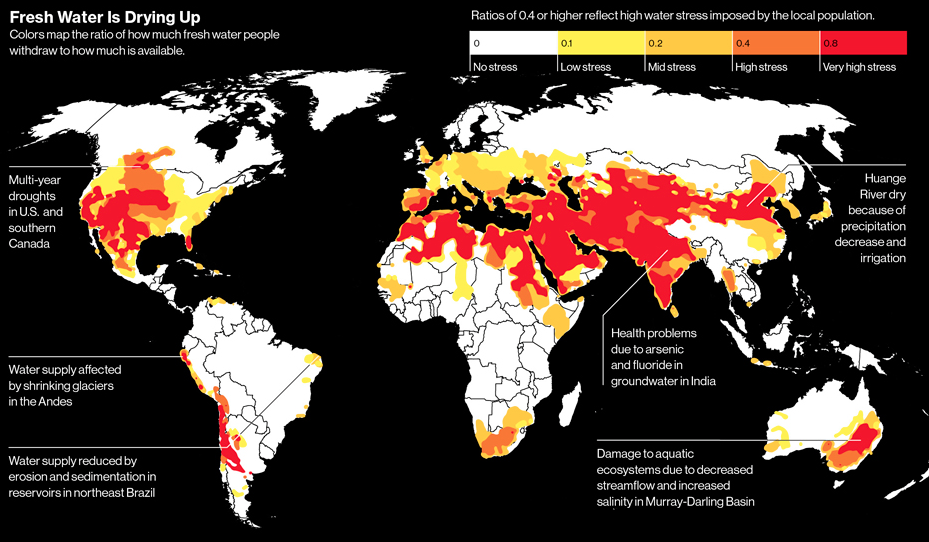 Hydroelectric Desalination
How It Works
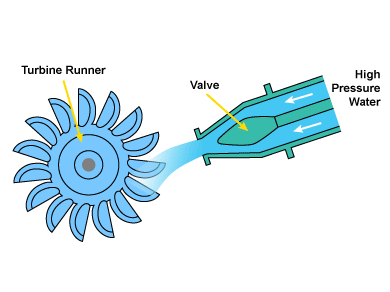 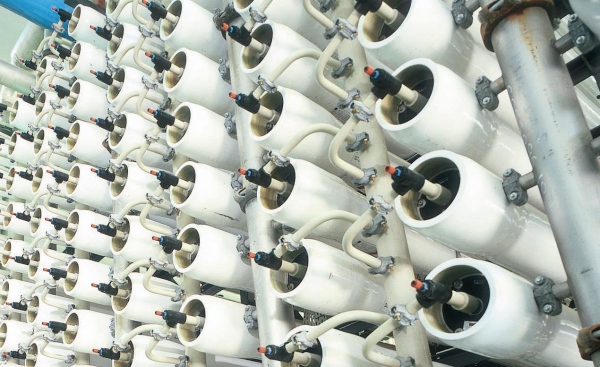 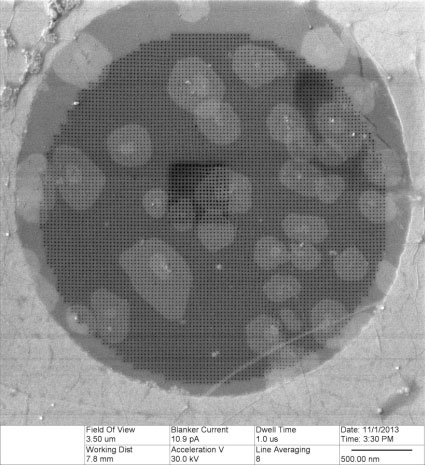 [Speaker Notes: -improving and expanding on Sorek model in Israel 
Reverse osmosis
16” diameter vertically stacked membranes
Innovative Atom-thick carbon material called Graphene 
Reduces energy and materials costs 
Less pressure required because 1,000x stronger than steel and has nanometer size holes 
Produces drinking water 
Brine forced through specially designed pipes and into turbines at a decline of 10 feet
90% of brine converted into electricity that can be used by the government to supplement certain gaps in the electrical infrastructure of Maharashtra 
Excess brine injected into soil
Provides crops with vital sodium 
-Every gallon of water produced, another of brine is produced]
Financial Details
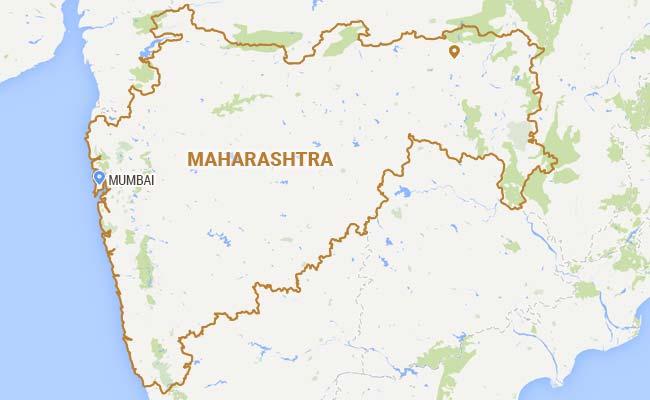 Estimated cost to build
	$500-650M 
	Fully operational in three years 
Potable Water Production capacity
	624,000 m3/day  
Electricity produced 
	9.2 million kWh
[Speaker Notes: Estimated cost to build
$500-600 million
Fully operational in three years 
Potable Water Production capacity
624,000 m3/day (250 Olympic size swimming pools) or 150 million m3/year of water a year 
Electricity produced 
Maharashtra largest power generating state 
9.2 million kWh
Enough to supply the towns of Shahapur, Zotirpada, and Isasani
Ag. hubs for the many networks of small rural villages]
Impact on India
Implications of Desalination in India
Reliable water supply source
Easy to transport
Monsoons
insufficient crops or overproduction hard to conserve
Desertification - 25%
Land Degradation - 32%
Byproducts of Desalination and Agriculture
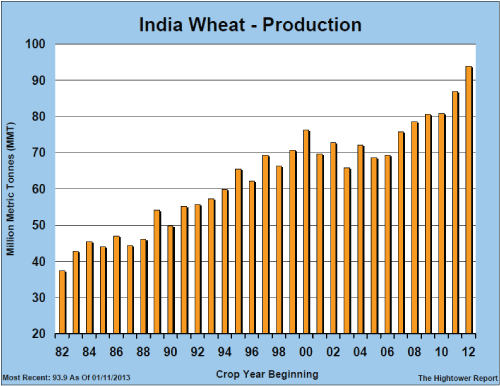 Brine as a byproduct of Desalination
Wheat as a cereal product of India
NaCl Fertilization of Wheat
Increases defense mechanisms in plants to survive stress factors and reduce disease incidence.
Sodium as a substitute for potassium 
Chloride strengthens root/soil relations
[Speaker Notes: Wheat is the main cereal crop in India, with the use of NaCl in fertilization, India can better protect their largest cereal crop from the potential dangers that their climate presents.
 The total area under the crop is about 29.8 million hectares throughout the country (Farmer Portal). The effects of chloride salts on wheat diseases have been studied more thoroughly than any other crop. 
A 1978 study that was conducted on six cultivars of wheat resulted in a 63% average reduction in disease incidence.]
Challenges
Potential Concerns
Environmental Challenges

Political Challenges
[Speaker Notes: -Selling excess capacity can be difficult when it comes to transport (varying tariffs and tax rates/poor infrastructure)
-New utility in Mumbai makes it cheaper to register a new connection to electricity 
-Working directly with government would mitigate many of these issues]
Questions?
Appendix
Power = (10 feet) x (1271.33 cubic feet per second) x (0.98) / 11.8 =  1055.85 kilowatts 
Electric Energy = ( 1055.85 kilowatts) x (24 hours per day) x (365 days per year) = 9,249,246 kilowatt hours
People Served = (9,249,246 kilowatts-hours) / (648  kilowatt-hours per person) = 14,274 people.

Gallon = .0038m3
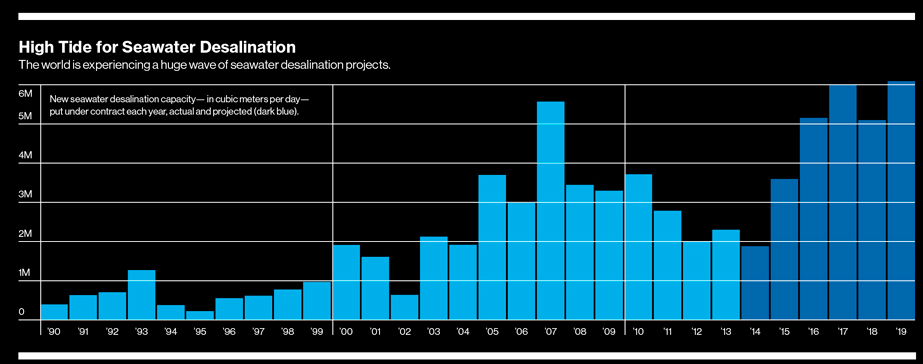